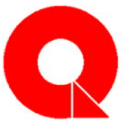 基礎と実践で学び、QCサークル活動のレベルをあげよう！
春季ＱＣサークル研修会のご案内
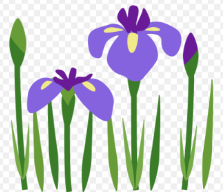 ●と　き：2024年5月３１日（金） 9:０0～17:00（1日研修）
●ところ：福井市きらら館　　
　　　　　〒910-3622　福井県福井市風巻町20-17 　Tel :0776-98-3700
●主　催：QCサークル北陸支部 福井地区　　　　
●後　援：一般社団法人 福井県経営品質協議会／福井県経営者協会
参加のお勧め
より多くの企業の方々に参加していただくために、日帰研修とし、次の2コースを企画致しました。ＱＣ活動を通じ手法・問題解決の進め方を学び、
品質意識・現場力の向上を図ります。外部研修（異業種交流）は参加者の刺激となり自己啓発・相互啓発の場として力量のレベルアップが期待でき、
従業員の教育研修の一環としてご活用いただけます。是非、多数ご参加くださいますようご案内申し上げます。
研修コースと内容
参加申込要領
プログラム
会場案内図
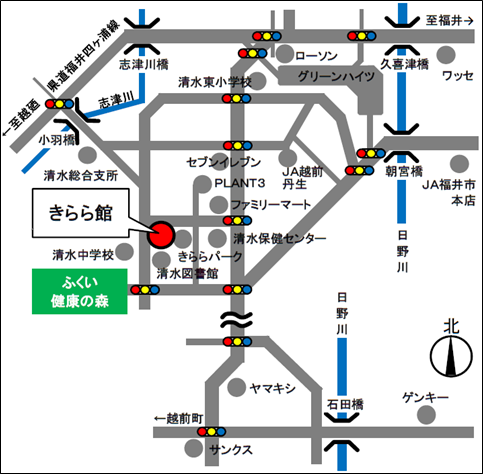 【公共交通機関をご利用の方】
　京福バス74系統（清水グリーンライン線）終点の
　『清水プラント3』停留所より徒歩7分。
【自家用車で嶺南方面からお越しの方】
　北陸自動車道の鯖江インターを降りた後、国道8号線
　まで出て福井方面に右折してください。国道8号線の
　御幸交差点を左折して約4Km直進してください。
　県道28号線との交差点を右折して約5Km直進して
　ください。

　☆お願い　
　駐車場に限りがありますので、車の方はできるだけ
　乗り合わせのご協力をお願い致します。
◇◆福井市きらら館までのアクセス方法◆◇
当日の服装、持参するもの
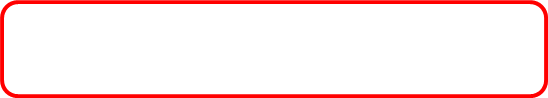 ◆服装　：軽装で構いません。
◆持参品：ノート・電卓・定規・筆記用具
　　　　（鉛筆・シャープペンシル・消しゴム）
幹事企業名
（研修会は下記11社の幹事会社の役員・幹事で運営管理を行っています）
※50音順
※　当研修会では写真撮影を行い、QCサークル福井地区HPや研修結果報告書に掲載いたします。
　　もし掲載されることに問題がある際は、お申し込み時にその旨ご連絡いただけますと幸いです。
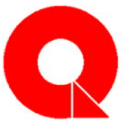 春季ＱＣサークル研修会 参加申込書
開催日 2024年5月31日(金)
Fax：0776-53-0439　Mail：makino.kazuhiko＠fukuitecco.jp
ＱＣサークル福井地区 担当 行
幹事・会員会社
　　　＠  8,000円／名×　　名＝　　　　　　円

　一般会社　　　
　　　＠10,000円／名×　　名＝　　　　　　円
北陸銀行　福井松本支店　普通預金　6065249　　
ＱＣサークル北陸支部 福井地区 第2ブロック
(ｷｭｰｼｰｻｰｸﾙﾎｸﾘｸｼﾌﾞﾌｸｲﾁｸ ﾀﾞｲﾆﾌﾞﾛｯｸ )
※申し訳ありませんが振込み手数料は、貴社にてご負担を
    お願い致します。
申込頂いた後、担当より申込受領印を押印、FAXで返信させていただきます。メールアドレスをご記入の場合は、メールで返信させて頂きます。
(申込受付完了をご確認いただくため）
参加者記入表
注）申し込みの名前は間違いのないようご注意ください。お伺いした情報は、個人が特定できない状態に
　　変換したうえで、QCサークル行事案内に利用させていただく場合がございます。
研修会場駐車場案内図
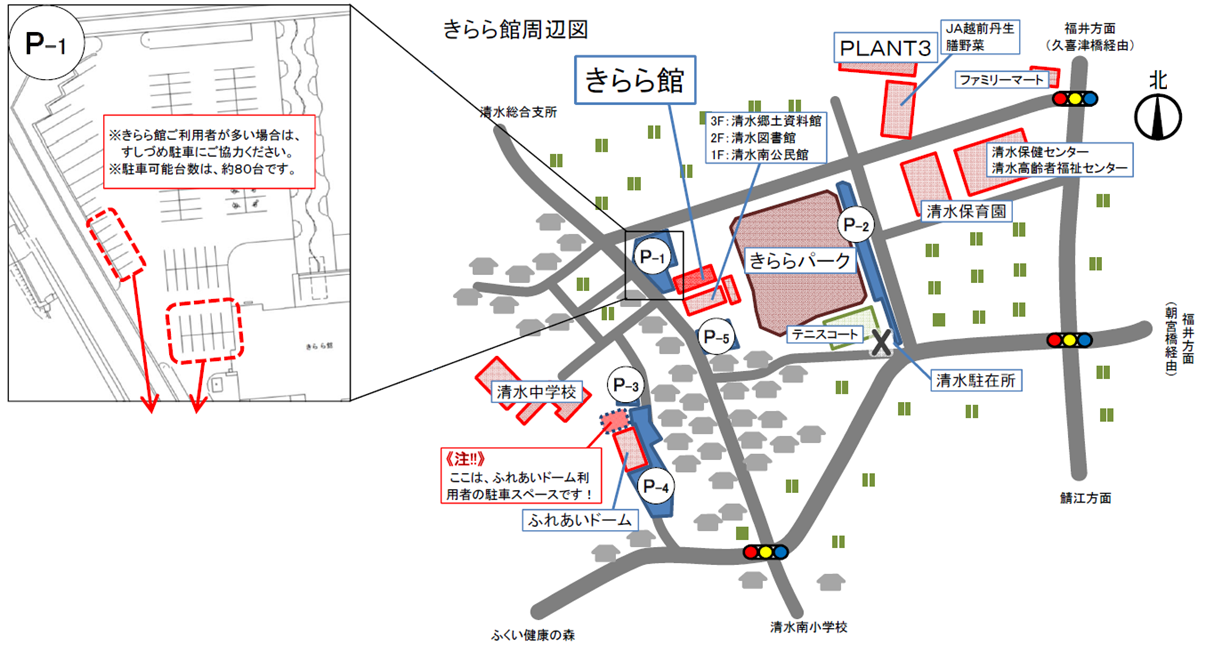 ※清水図書館、清水南公民館の来館者のための駐車スペースです。受講者の方は駐車しないでください。
・受講者の方は『P-1駐車場』に駐車してください。
・『P-1駐車場』の一部には清水図書館、清水南公民館の来館者のため　
　の駐車スペースがあります。受講者の方は駐車しないでください。
・『P-1駐車場』が満車となった場合には、『P-5駐車場』に駐車して
　いただきます。誘導係の案内に従って移動してください。
・他の施設の駐車場、近隣の店舗の駐車場、道路の路肩などには絶対に
　駐車しないでください。
・収容台数に限りがありますので、できるだけ相乗りでお越しください
　ますようお願い致します。